Werkwijze interne Vecon adviesgroep
Planning en proces van de ledenconsultatie
Achtergrond (1)
Opdrachtgever en uitvoerende
SLO voert in opdracht van OCW de actualisatie uit van de examenprogramma’s voor de Mens en Maatschappijvakken (M&M).
SLO heeft hiertoe een M&M vakvernieuwingscommissie (VVC) ingesteld.
Binnen de M&M VVC ontwerpen twaalf docenten en lerarenopleiders (met een economische achtergrond) conceptexamenprogramma’s voor de economische vakken.
Dit doen zij in een tiental werksessies verspreid over twee jaar.
Gedurende het ontwerpproces vraagt de VVC drie keer input en feedback op haar werk: de tussenproducten, of tussenadviezen.
Deze input verzamelt de VVC bij de advieskring Mens & Maatschappij: Vecon is onderdeel van deze advieskring.
Achtergrond (2)
De vakvernieuwingscommissie stelt adviesvragen – de advieskring geeft gevraagd én ongevraagd advies
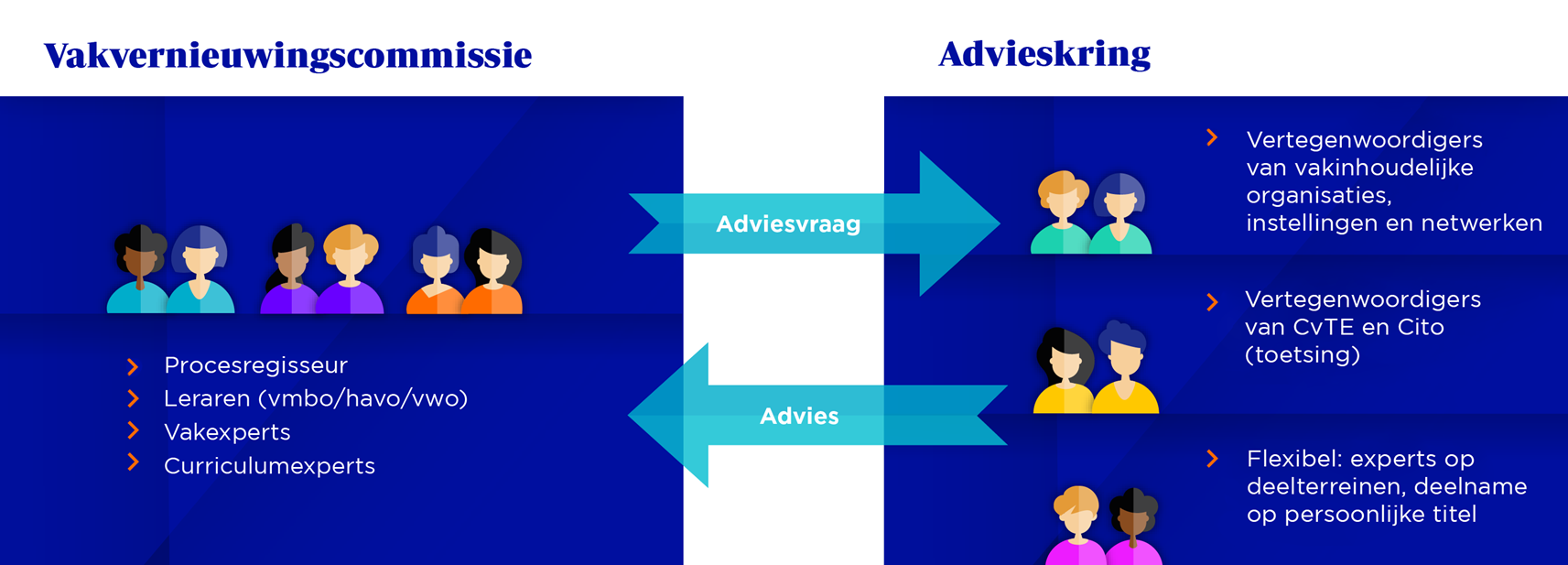 Organisatie advieskring (1)
De overkoepelende advieskring M&M, de vakspecifieke kamer en de interne Vecon adviesgroep
In het actualisatietraject onderscheidt de Vecon drie niveaus van advieskringen:
De overkoepelende advieskring M&M → vertegenwoordigers van  de verschillende M&M vakverenigingen buigen zich over een eensluidend advies voor het geheel van de M&M-vakken en kijken daarbij vooral naar samenhang tussen de vakken; niet (of nauwelijks) naar vakinhoud.
De vakspecifieke kamer eco en beco→ voor ieder vak binnen het M&M cluster is een vakspecifieke kamer ingericht, de kerngroep curriculum vertegenwoordigt Vecon in deze kamer/ advieskring voor de economische vakken. Naast de Vecon maken de denktank Our New Economy en de vervolgopleidingen deel uit van deze vakspecifieke kamer eco en beco, waar het bijna uitsluitend zal gaan over vakinhoud.
De interne Vecon adviesgroep → de interne Vecon adviesgroep bestaat uit een groep van ongeveer veertig docenten van de economische vakken. Zij beantwoorden de vragen van de VVC, en geven feedback op de inhoud van de voorstellen; de kerngroep curriculum verzamelt, combineert en redigeert deze input.
Organisatie advieskring (2)
De overkoepelende advieskring M&M en de vakspecifieke kamer
Niveau 1: Mark Sikkes en Bastiaan van der Broek vertegenwoordigen Vecon in de overkoepelende advieskring M&M
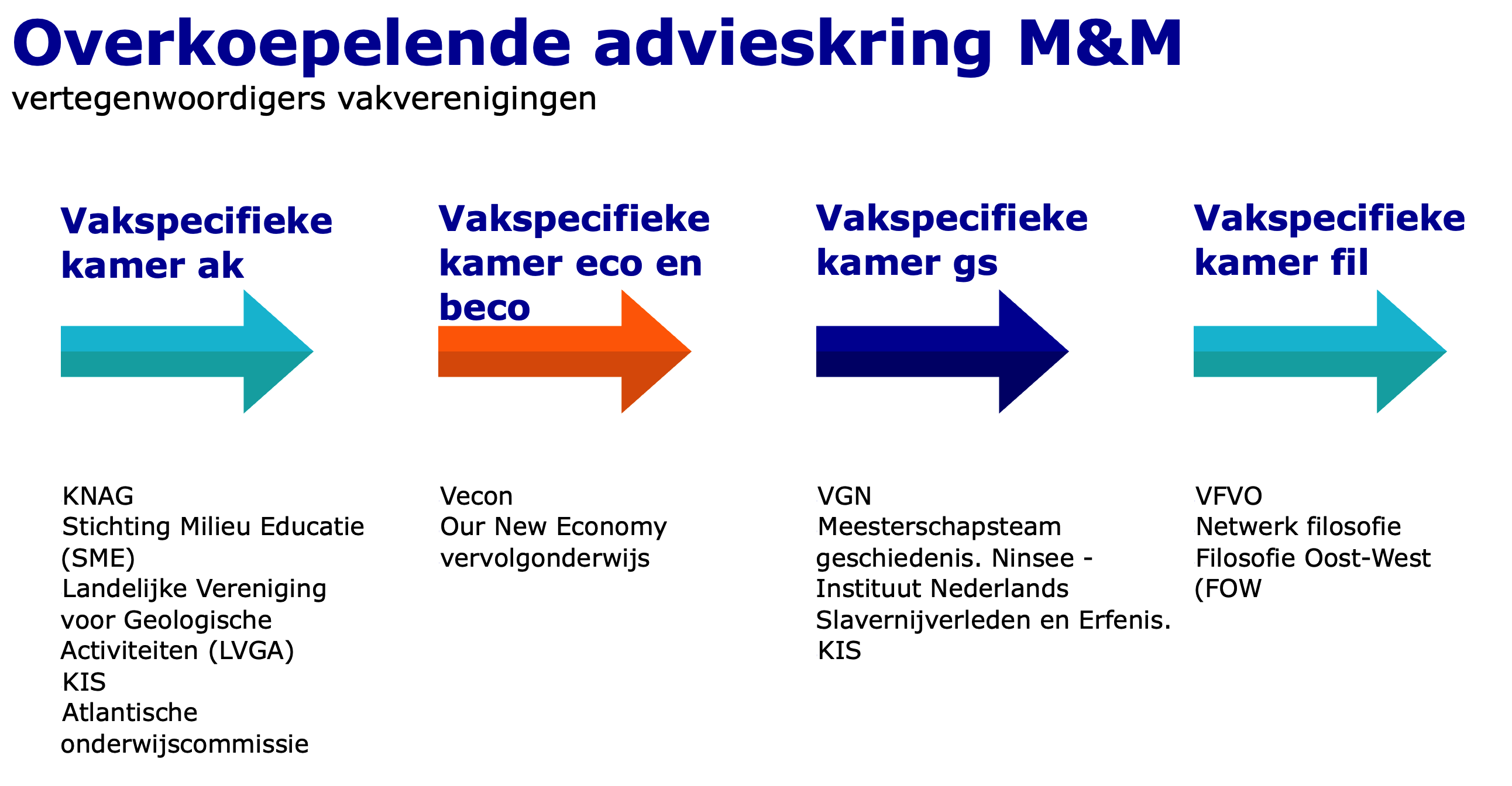 Niveau 2: De leden van de kerngroep curriculum vertegenwoordigen Vecon in de vakspecifieke kamer eco en beco
De interne Vecon adviesgroep bestaat uit ongeveer veertig leden, met name docenten van de economische vakken
Organisatie advieskring (3)
De interne Vecon adviesgroep
(3) Interne Vecon adviesgroepen
(2) Vakspecifieke kamer eco/ beco
Kerngroep curriculum met:
Henk van den Boomgaard
Bastiaan van der Broek (AE)
Mark van Kruijsbergen (BE)
Shenaaz Mohamed (VMBO)
Johan van der Leeden (VMBO)
Mark Sikkes (VMBO)
Evert Helfferich (lerarenopleiding)
Adviesgroep experts
Kerngroep curriculum
Adviesgroep AE
Adviesgroep BE
Our New Economy
Adviesgroep VMBO
Adviesgroep lerarenopleiding
Vervolgonderwijs
Niveau 3: De leden van de kerngroep curriculum verzamelen input en feedback bij een grotere groep meelezers per onderwijslaag/ richting: de interne Vecon adviesgroep
Werkwijze kerngroep curriculum
De rol van de kerngroep curriculum
De kerngroep curriculum coördineert namens Vecon alle activiteiten rondom de actualisatie van de kerndoelen en de examenprogramma’s voor de economische vakken.
De kerngroep curriculum heeft vertegenwoordigers van alle vakken die betrokken zijn bij de actualisatie, elk van deze leden onderhoudt contact met een grotere groep meelezers gekoppeld aan een expertise: de interne Vecon adviesgroepen.
De kerngroep verzamelt, combineert en redigeert input en feedback op de verschillende tussenproducten van de VVC,  om zo te komen tot een gedragen en eensluidend Vecon standpunt in de vakspecifieke kamer eco en beco  en in de overkoepelende advieskring M&M.
Dit doet zij voor ieder van de drie tussenproducten die door de VVC worden voorgelegd.
Inhoud en timing tussenproducten
Wat wordt wanneer gedeeld?
Jul ‘26
Sep ‘24
Feb ‘25
Sep ‘25
Mar ‘26
Start actualisatie
Tussenproduct 1
Tussenproduct 2
Tussenproduct 3
Presentatie concept examenprogramma’s
Karakteristiek en raamwerk met leerinhouden
Globale uitwerking eindtermen
Uitwerking eindtermen en advies examinering
Omschrijving op hoofdlijnen waar het vak over gaat en wat geleerd moet worden.
Eerste opzet van de eindtermen voor het concept examenprogramma
Voorlopig advies eindtermen en advies over wijze van examineren
20 januari – 21 maart 2025
7 juli – 10 oktober 2025
9 februari – 22 april 2026
Proces adviesperiode 1
Op 20 januari ontvangt de kerngroep curriculum het eerste tussenproduct (T1), de leden van de kerngroep delen dit met de interne Vecon adviesgroep 
De interne adviesgroep krijgt twee weken de tijd om hun oordeel te vormen over T1 en om de adviesvragen van de VVC te beantwoorden, leden sturen hun input naar de kerngroep vóór 3 februari
In de week van 3 februari organiseren de leden van de kerngroep een online-meeting met de aan hen gekoppelde leden van de interne Vecon-adviesgroep om inzichten over T1 op te halen en te delen
De leden van de kerngroep combineren deze inzichten, stemmen deze af met de overige leden van de vakspecifieke kamer eco en beco en sturen op 17 februari een voorlopige Vecon-reactie op T1 aan de leden van de interne Vecon adviesgroep
De interne Vecon adviesgroep krijgt twee weken de tijd om hun oordeel over de voorlopige reactie te vormen
In de week van 3 maart organiseren de leden van de kerngroep een tweede online-meeting om te komen tot een gedragen eindoordeel, dit wordt voor 10 maart uitgewerkt in een eensluidend advies aan de VVC
Proces adviesperiode 1
17 februari tot  3 maart
Week van 3 maart
Week van 3 februari
20 januari tot  3 februari
3 februari tot 17 februari
Leden interne Vecon adviesgroep ontvangen de voorlopige Vecon reactie op T1, lezen dit, vormen hun oordeel en sturen hun reactie aan de kerngroep
Eerste online bijeenkomst met leden interne Vecon adviesgroep en leden kerngroep curriculum  om input te verzamelen en af te stemmen
Leden interne Vecon adviesgroep ontvangen het 1e tussenadvies, lezen dit, vormen hun oordeel beantwoorden de vragen van de VVC en sturen hun reactie aan de kerngroep
Kerngroep verzamelt, combineert en redigeert input uit de interne Vecon adviesgroep, stemt dit af met overige partijen uit de vakspecifieke kamer en komt tot voorlopige Vecon reactie op T1
Tweede online bijeenkomst met leden interne Vecon adviesgroep en leden kerngroep curriculum om te komen tot eensluidend Vecon advies over T1
Afronding adviesperiode 1
De overkoepelende SLO advieskring, de vakspecifieke kamer en de interne Vecon adviesgroep
Adviesperiode 1, die betrekking heeft op het eerste tussenproduct loopt tot 21 maart 2025
Zodra de adviesperiode is afgelopen publiceert de kerngroep curriculum de Vecon-reactie op het 1e tussenproduct, op het afgesloten gedeelte van de Vecon website
Daarnaast start de kerngroep curriculum na de 1e adviesperiode een evaluatie van de organisatie en het proces van deze eerste periode
Dit ter voorbereiding op de volgende adviesperiode die start op 7 juli 2025